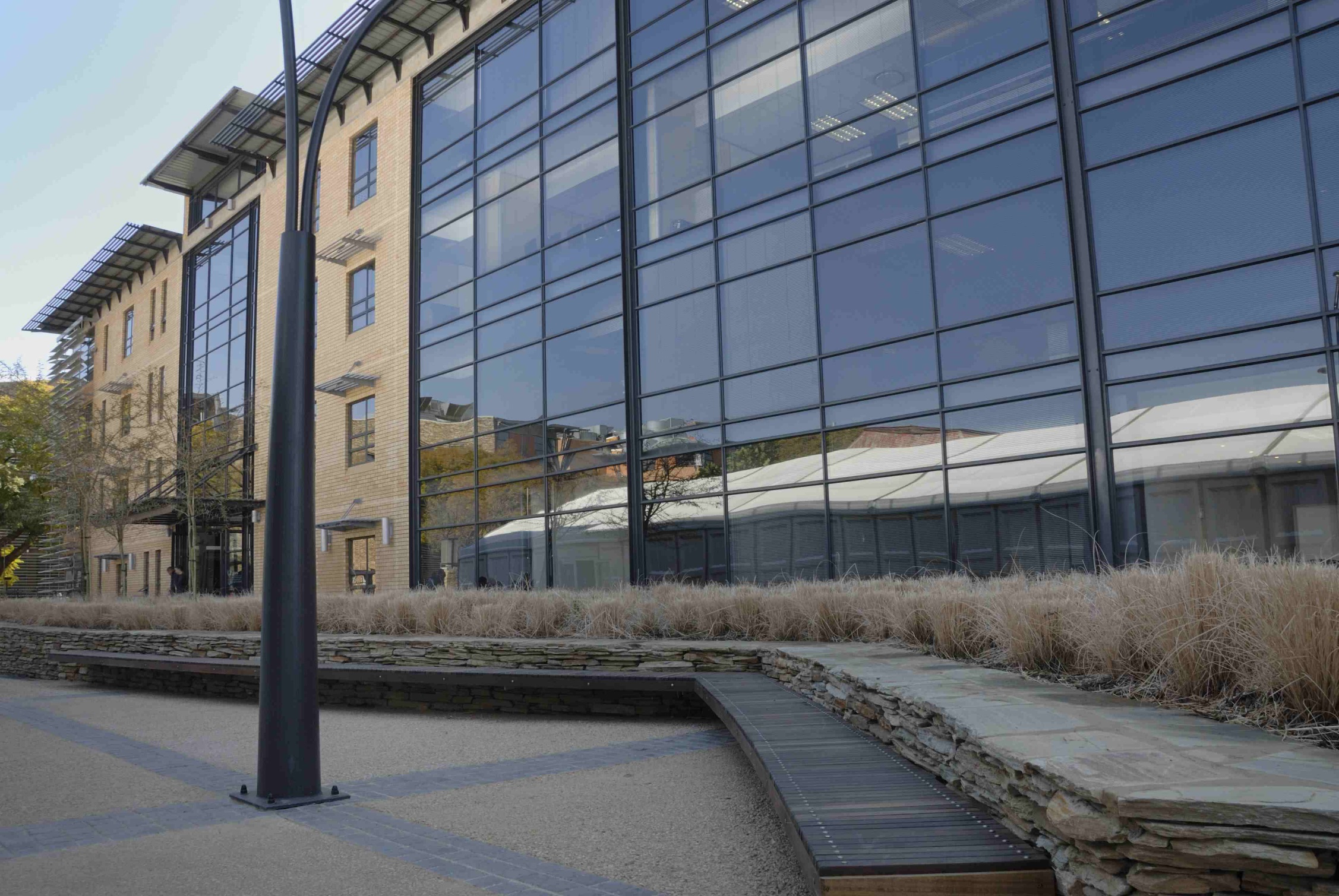 National School of Government Annual Report 2019/20: A presentation to the Portfolio Committee on Public Service and Administration
Mr Busani Ngcaweni
Principal: NSG 
 November 2020
Outline of Presentation
Reflections of the five-year strategy and performance (2015-2020)

Backdrop to the annual performance 

Executive Summary 

Highlights of Performance

2019/20 Non-Financial Performance

2019/20 Financial Performance 

Human Resource Oversight

 Conclusion
2
NSG Five Year Strategy (2015-2020)
The 2019/20 Annual Report is the final report of the five-year strategic plan (2015-2020). For this period, the NSG set out four strategic outcome oriented goals for achievement

	Goal 1: A well-resourced high performing learning centre of excellence

	Goal 2: Improved learning and development opportunities influenced by impactful 	research, 	strategic diagnosis and monitoring and evaluation

	Goal 3: Learning and development tools, quality-driven curriculum, programmes and 	services responding to public service needs and training and development

	Goal 4: Integrated and collaborative network of training and development institutions 	and practitioners providing the public service with affordable access to quality training 	and development opportunities
3
Five Year Performance (2015/16 to 2019/20)
During this five year period, the NSG has trained a total of 255 225 public servants in all forms of learning and development.  This measured against the five year projected target of 259 017 (which was later increased to 263 517 to include mandatory programmes) represents a 98% achievement of the projected target

Training was undertaken in the three spheres of government, SOEs, legislative sector) and with youth (interns and unemployed youth graduates), through a curriculum framework of accredited and non-accredited courses and programmes

This is a significant achievement to provide the opportunities for workplace learning – however, the entire workplace ecosystem needs to be in place in order to ensure application of workplace learning.

During this period, the curriculum design processes were improved on curriculum design ideas and innovations of how courses, programmes and other forms of learning interventions can be delivered.  A new curriculum philosophy and approach was adopted during this period, which is underpinned by a decolonizing and social justice theory. Participatory and indigenous methodologies such as story-telling, African leadership, Ubuntu philosophy and peer sharing are used

The NSG also offers eLearning courses (facilitated, open learning and communities of practice). The open courses are not facilitated and allows learners to study at their own time and own pace. Some of the self-paced courses designed and delivered during this period include: Ethics in the Public Service; Writing for Government; and Know and Live Our Constitution. Facilitated eLearning courses include: Contract Management; Qualitative Research Methods for M&E; Supply Chain Management; and Basic Project Management for the Public Service
4
Five Year Performance (2015/16 to 2019/20)
Being a knowledge intensive institution, the Research and M&E functions contribute towards knowledge generation – including publications. Between the 2015/16 and the 2019/20 financial years, the NSG generated 87 reports on training needs analysis as well as the results of skills audits in all spheres of government.  

In addition to the Training Needs Analyses, a number of reports focussed on capacity constraints and service delivery issues experienced at specific times and places.  These reports are of much relevance as they indicate the possible involvement of the NSG through targeted interventions and the rollout of applicable training programmes

The Case Study Project was initially aimed at delivering 10 case studies, but in the end it resulted in 15 completed case studies as well as a case study repository to be accessed as an open source.  The case studies addresses key issues in the public administration such as the political-administrative interface; implementation of public policy within complex, multi-layered contexts; participatory and co-operative governance; leadership and management; strategic planning; transformation; financial governance; monitoring and evaluation; social justice and transformation themes (including ethics, gender, disability and diversity); and impact assessments

Annually M&E reports are also generated which provide the NSG with information on the quality of the ETD interventions
5
Five Year Performance (2015/16 to 2019/20)
The NSG integrated and collaborated with network of training and development institutions and practitioners, including independent individual contractors, on-board trainers, higher education institutions, and private entities







The NSG strengthened its international relations and partnerships, including the EU partnership, and National Chinese Academy of Governance (NCAG). An important accomplishment for the NSG and the Africa Management Development Institutes’ Network (AMDIN) was the publication of a unique new journal under the editorship of the NSG

The Africa Journal of Public Sector Development and Governance (AJPSDG) is a peer-reviewed scholarly journal which investigates a broad spectrum of matters and issues related to policy research and implementation in public sector leadership, management and development in Africa
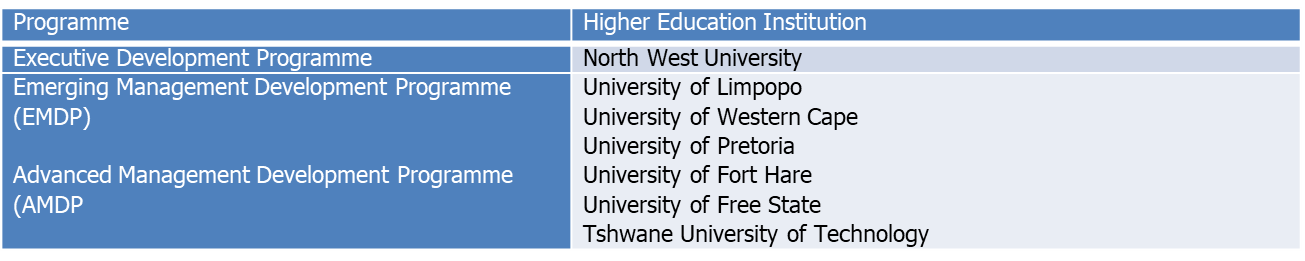 6
Backdrop to the Annual Performance
The NSG draws its mandate from section 195 of the Constitution, and with particular reference to 195(1) (h), which stipulates that: “good human resource management and career-development practices, to maximise human potential, must be cultivated” 

Legislative provisions in the Public Service Act and Public Administration Management Act mandate the NSG to provide education, training and development to the three spheres of government)

The 2019/20 performance plan is also guided by the February 2019 State of the Nation Address (SONA), wherein the President announced that “In improving the capabilities of public servants, the National School of Government is introducing a suite of compulsory courses, covering areas like ethics and anti-corruption, senior management and supply chain management, and deployment of managers to the coal face to strengthen service delivery”.
7
Backdrop to the Annual Performance
The annual performance of the NSG is being presented at a time of severe constraints, which has affected the past performance and will impact on the current and future performance 

Training performance was severely affected due to the slow uptake of training perpetuated by the outbreak of the COVID-19 pandemic that necessitated the restriction of persons to attend face-to-face training. The NSG offers the majority of its ETD interventions through face-to-face learning and revenue generation is calculated on a scenario of a maximum of 20 learners per class

Training delivery was affected in the last quarter compared to the same period in the previous financial years. Past performance trends show the last quarter to be the best performing period. We already indicated to the Portfolio Committee (and subsequently the National Treasury) of monthly revenue losses due to class cancelations 

We can indicate that leading to the period of the national lockdown, particularly in March 2020, the NSG management worked on a response plan going forward, which was approved by the Minister. Key interventions for the NSG are: shifts to greater online learning; partnerships that will assist in revenue generation; improvements in ICT infrastructure
8
Backdrop to the Annual Performance
The 2019/20 financial year was also affected by the transition period – from 5th to 6th Administration. Often, during transitions, training numbers drop due to changes in top management and, at this time, the National Macro Organization of Government (NMOG)

This transition period impacted on the training performance of the NSG in the following ways: 

The merging of affected national government departments meant that training within these departments for different employee levels were minimised or did not take place 

Delays were experienced in scheduling training for those employees, particularly in Induction training 

Programmes designed for executives, such as the EIP, could not be undertaken due to non-filling of posts at DG and DDG levels prior and immediately post the new administration. It is difficult to achieve EIP targets during a transition year 

Many HODs’ contracts were either expiring and posts were being advertised, or up for renewal. It is difficult to get people for training, whose contracts are expiring
9
Executive Summary
The presentation provides non-financial performance highlights of the NSG for 2019/20 financial year, measured against the approved Annual Performance Plan (APP)

The APP for the 2019/20 financial year has a total of 27 performance targets (for both programmes). In terms of the APP targets, 23 are achieved against the target of 27. Four targets were not achieved as planned. This translates to an 85 % achievement of performance targets 

With regard to the training targets, the NSG trained a total of 46 378 against an annual target of 53 783, representing 86% achievement. The annual revenue generation by the end of the financial year was R150.3million

The TTA closed the year with a surplus of R14.0 million in 2018/19 and the closing status in 2019/20 is a surplus of R35.2 million

The information presented herein was finalised through the external audit process done by the Auditor- General of South Africa
10
Highlights of Annual Performance
The online programme – Nyukela - went live on 15 July 2019, as a compulsory offering in response to the Directive on minimum entry requirements for the SMS.  Since going live and by the end of the financial year, 161 learners enrolled and 136 completed the programme (84% completion rate)

The DPME partnered with the NSG to develop training material for a training course: Theory of Change for Planning in the public sector. The training was delivered to a total of 1706 learners, which included planners, M&E practitioners, internal auditors, financial officials and programme managers

The NSG developed experiential learning programme to prepare South African public sector managers for site visits at the coalface of service delivery, named Khaedu. Most African countries requested the NSG to train their officials on the same programme which was then termed “Khaedu Africa”. In this financial year, a total of 100 senior managers (25 from four countries) were trained

In relation to provision of training for mandatory programmes, the NSG collaborated with the North West Ikatisong School of Governance (ISOG) resulting in the uptake of 1 019 officials to be trained in various programmes before the end of the financial year 

The Executive Induction Programme (EIP) for DDGs and DGs took place on 17-19 March 2020, with a total of six delegates (National, Limpopo, Eastern Cape, KZN, North West). The guest speakers were Adv. Thabo Mokoena, DG from DMR&E, and Ms Mpumi Mpofu, CEO from ACSA.
11
Constitutional values and principles governing public administration
The NSG was subjected to a quantitative evaluation by the Public Service Commission (PSC) against the nine CVPs and the results were made available to the NSG on 11 December 2019. The nine CVPs have been divided into the following four categories: Good System; Professional Culture; Professional Behaviour; Good Institutional Processes. The table below provided the overall evaluation scores against the evaluation tool.
12
2019/20 Non-Financial Performance
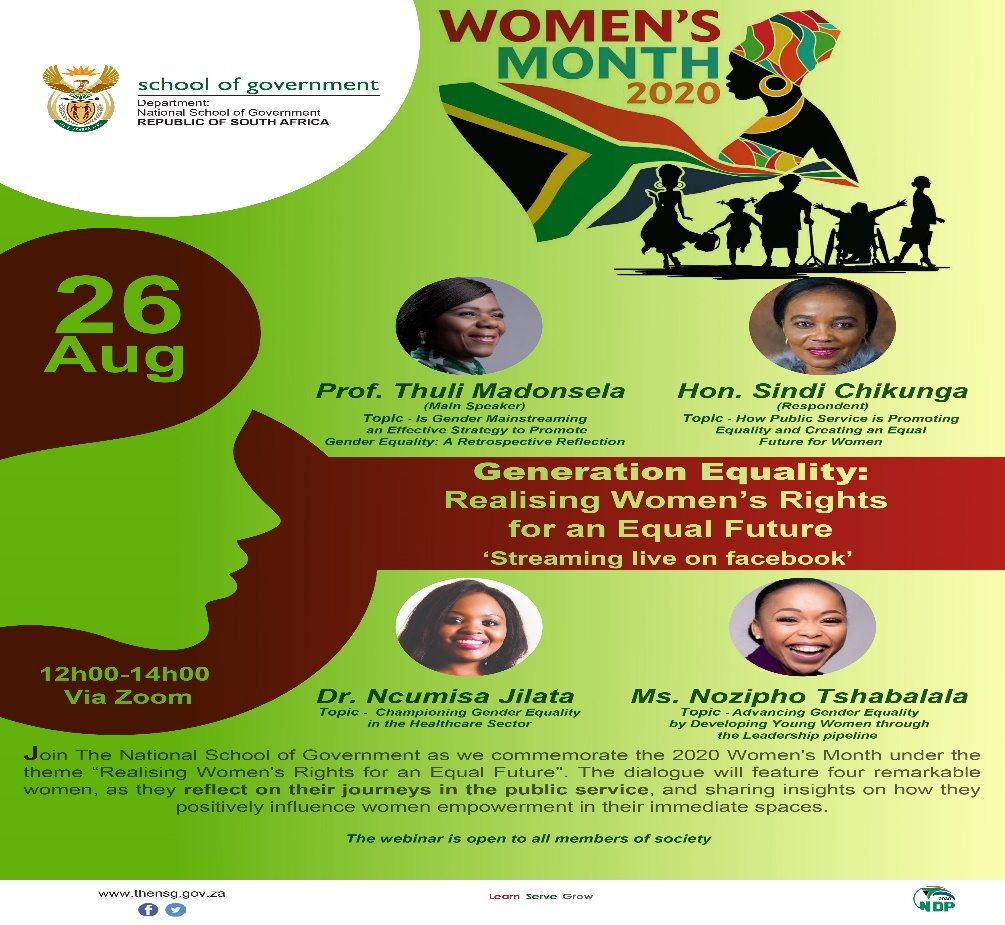 13
Programme 1: Targets Achieved
14
Programme 1: Targets Achieved
15
Programme 1: Target Not Achieved
16
Programme 2: Targets Achieved
17
Programme 2: Targets Achieved
18
Programme 2: Targets Achieved
19
Programme 2: Targets Achieved
20
Programme 2: Targets Achieved
21
Programme 2: Targets Not Achieved
22
Training Performance per Stream
16
2019/20 Financial Performance
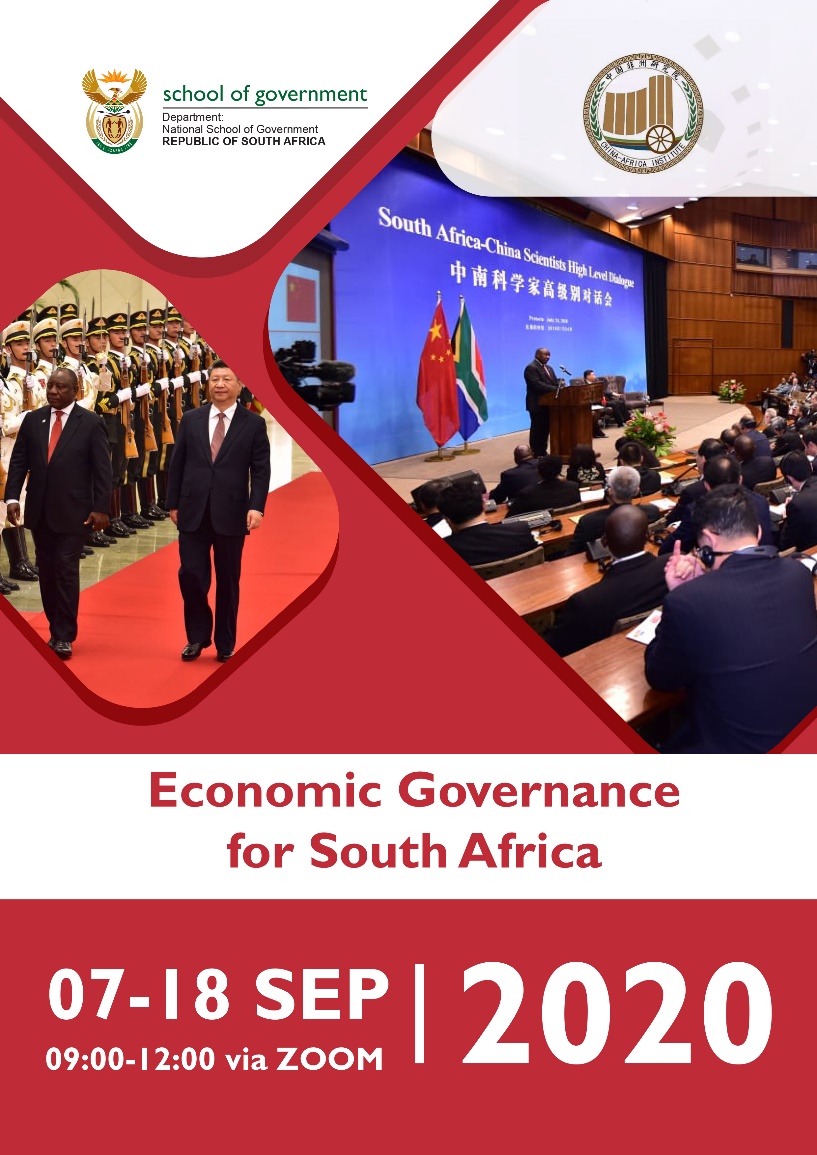 24
2019/20 Financial Performance for NSG: Vote Account
The underspending was mainly due to vacant posts which have now been filled
25
2019/20 Financial Performance for NSG: Trade Account
The training revenue has positive outcome of R1.9 million more than the budgeted amount.  Non-cash donations of courses at fair value was R2.2 million.  
The underspending of compensations of employees was due to vacancies. 
The accounting surplus for the year was R35.2 million
26
Human Resource Oversight
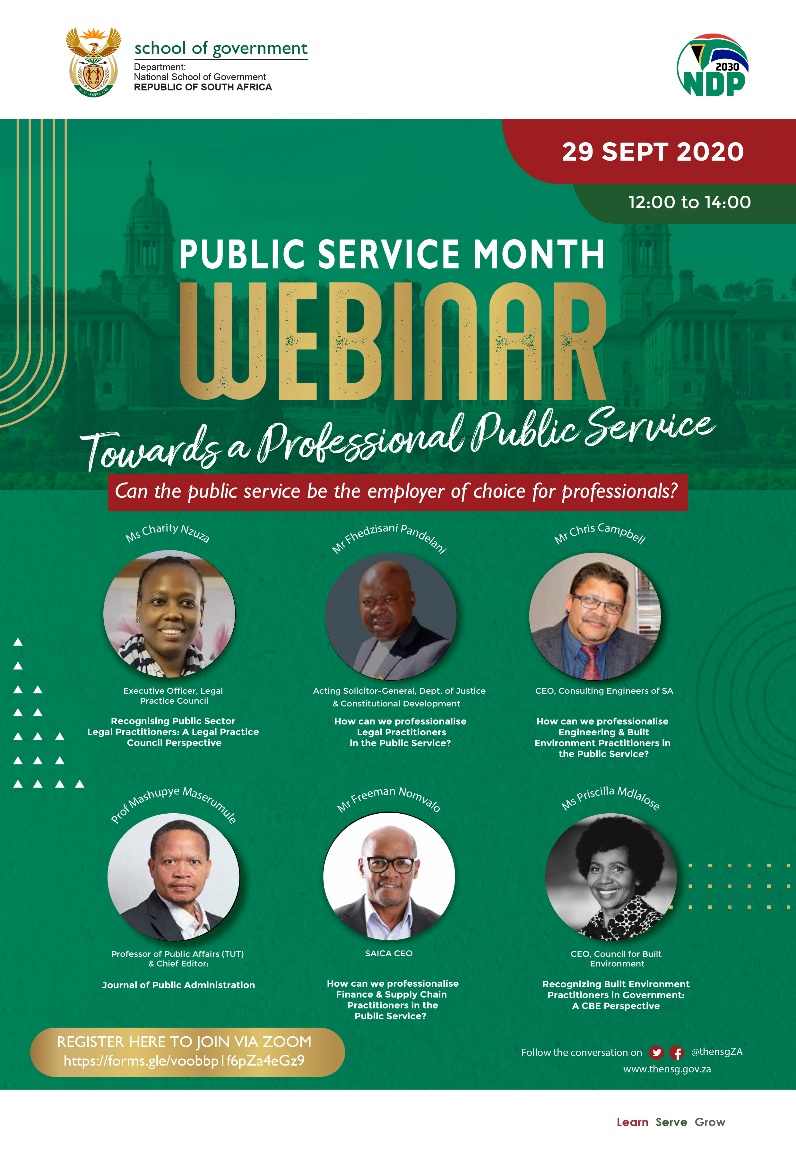 27
Human Resource Oversight
The NSG has a total of 231 posts on the organisational structure 

212 posts filled and 19 vacant, vacancy rate is therefore 8.2%

Of the 19 vacant posts, 6 posts are SMS whilst 13 are non SMS posts

The vacant posts are due to the repositioning of the NSG and budget ceiling on compensation of employees
Employment Equity
NSG has fair representation of gender; females (57.5%), females SMS (55.8%). Youth (24.1%) and PWD (2,8%)
28
Human Resource Oversight
The NSG trained 146 officials not in line with the 153 as planned in the Workplace Skills Plan (WSP). The target could not be met due to training which was scheduled in the last month of the financial year which was cancelled due to COVID 19. The focus on training the officials was on critical skills required to deliver on the mandate of the School namely Business Processing Modelling, Finance for Non-financial managers and Contract Management. 

The NSG is committed to investing in developing its own capacity. The uniqueness of the NSG mandate requires us to place emphasis on our own intellectual capital. Many of the NSG employees have been graduating after completing their studies. The NSG awarded 49 bursaries to employees to further their studies for the 2019/2020 academic years. The NSG provided opportunities for internship, benefiting 11 Graduate Interns and 1 Structured Youth Development Programme (Side Internship) in the financial year, and maintains a database of all interns from prior years

From 2009/10 to date, 26 interns have been offered permanent employment in the NSG. In this financial year one of the Graduate Interns and Structured Youth Development Programme (Side Internship) were offered employment in the NSG

To ensure employees’ well-being, the NSG implemented an Employee Health and Wellness Programme and monitors its environment to ensure compliance to environmental wellness and safety standards. The NSG performed excellently in implementing programmes aimed at enhancing active uptake of EHW Interventions. A total of 180 employees’ were able to access Health and Wellness programmes during this financial year.

There has also been an improvement in the morale and culture, particularly over the five year period, through undertaken through an internal study – which augurs well for the future positioning of the NSG
29
Conclusion
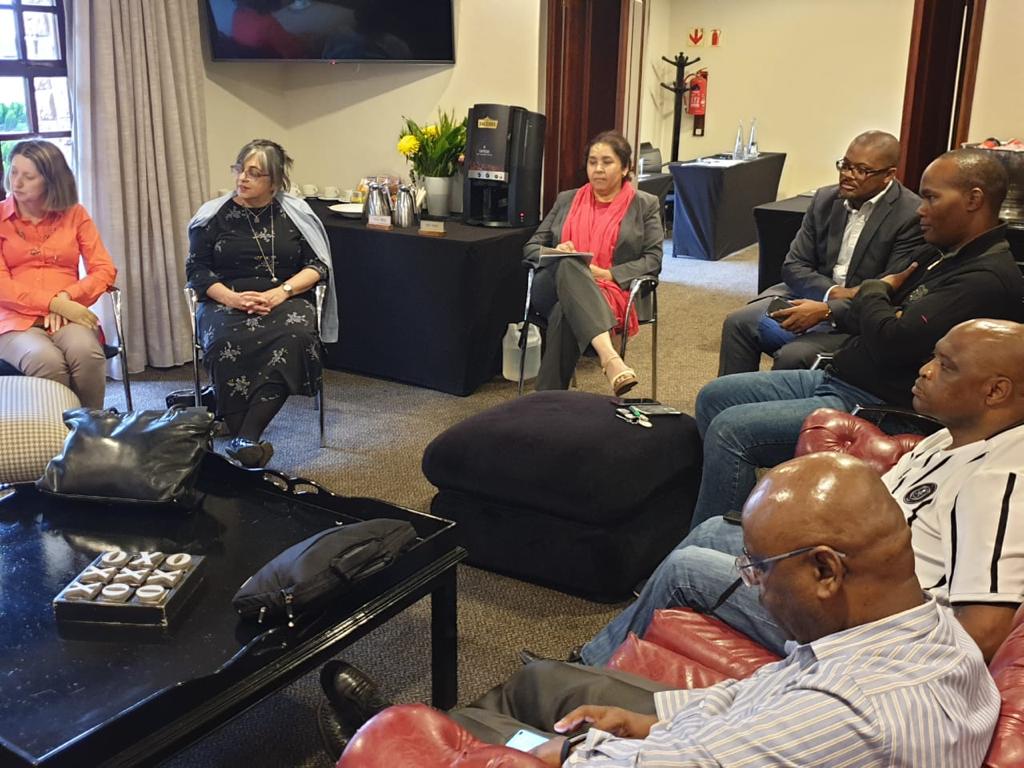 30
Conclusion
The NSG has performed against delivered on its annual performance plan with an 84% achievement. The online programme – Nyukela – continues to gain momentum, as a compulsory offering in response to the Directive on minimum entry requirements for the SMS

The impact of the COVID pandemic has definitely impacted on the performance on the NSG, as well as in the current financial year. In this regard, the NSG is continuing with work on its response plan 

Going forward, the NSG has defined a new strategy and service delivery model which are being aligned to the reconfigured organisational structure. In repositioning for the future, we will …

Implement the prescripts of an expanded MANDATE (education, training and development in three spheres of government, state owned entities and organs of state) and support the outcomes of priority 1 of MTSF (professionalising public administration) 
DIRECT (provide directly or facilitate ETD) – INFLUENCE (content creation of public administration, quality of ETD, broader society & citizens) – REFER (where the NSG can not offer ETD intervention, it can be referred to other recognised training providers) 
Measure the IMPACT of ETD interventions 
Emphasise the QUALITY of the ETD interventions, and those who deliver for us 
Embrace PARTNERSHIPS and collaborations with public and private institutions to support ETD interventions
31
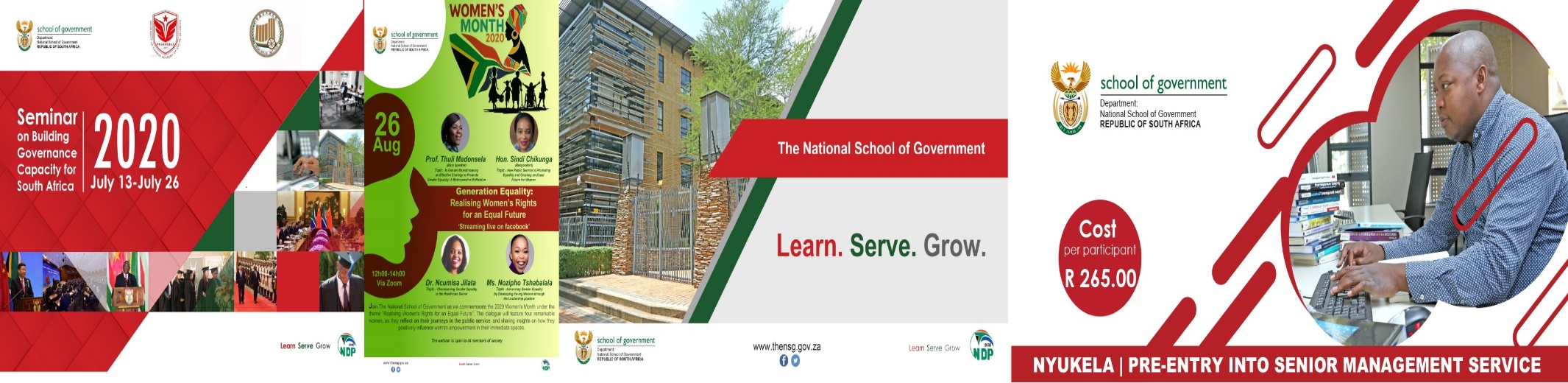 The NSG: 
Learn: expanding learning opportunities for public servants to master state craft
Serve: building the capacity (and culture) of public servants to serve society effectively
Grow: helping public servants to combine learning and service (experience) to grow professionally
32